TIME TO COME HOME……
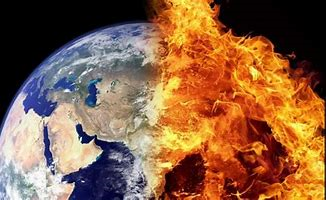 m
MESSAGE OF HOPE AND CHALLENGE IN 
           A PLANETERY EMERGENCY
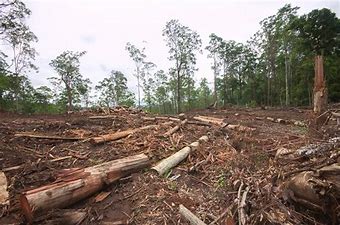 PLANETARY EMERGENCY     2021
Climate Change
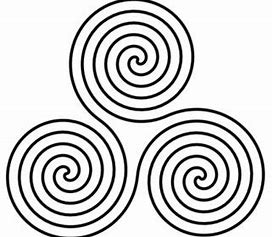 Biodiversity Loss
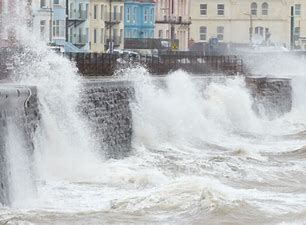 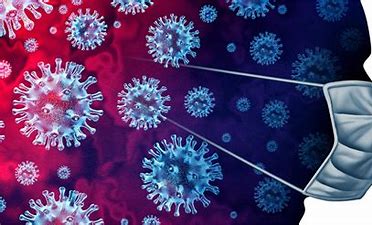 Coronavirus : Covid 19
“Nothing ever goes away until it has taught us what we need to know.”
                                                                                                Pema Chodron
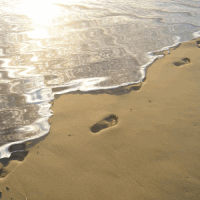 I hear a voice calling 
Come deeper now.   Come deeper now.
‘I am counting on you to
wake up the world, since the 
distinctive sign of consecrated
life is prophesy. This is the 
priority that is needed right now.’

(Pope Francis: Letter Year of Consecrated Life 2014).

His exhortation can be summed up thus:
in our present reality look to the past with gratitude, 
live the present with passion, embrace the future with hope..
‘That hope we hold. It is like an anchor for our lives, an anchor safe and sure’  (Heb 6:19)
In Laudato Si’ Pope Francis 
names the reality as it is in our Common Home – the devastation and destruction – and our implication in this. 
He then 
appeals to our dignity and responsibility as he calls us to conversion and the constancy of hope.
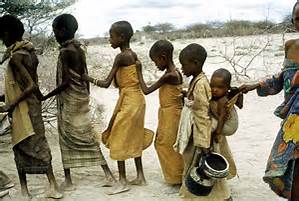 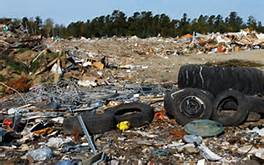 The violence present in our hearts…is also reflected in the
symptoms of sickness evident in the soil, in the water, 
in the air and in all forms of life. This is why the earth herself, burdened and laid waste, is among the most abandoned and maltreated of our poor; she groans in travail ‘Rom. 8:22’  (2)

I will attempt to get to the roots 
of the present situation,
so as to consider not only its 
symptoms but also its 
deepest causes (15)

Our economic model “is based on the lie that there is an infinite supply of the earth’s goods, and this leads to the planet being squeezed dry beyond every limit”.  LS 106
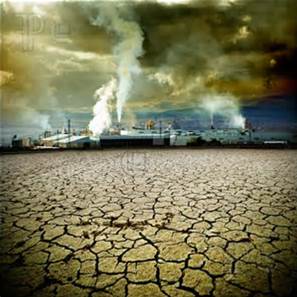 THE CRY OF THE EARTH, THE CRY OF THE POOR. ( Ls. 49)
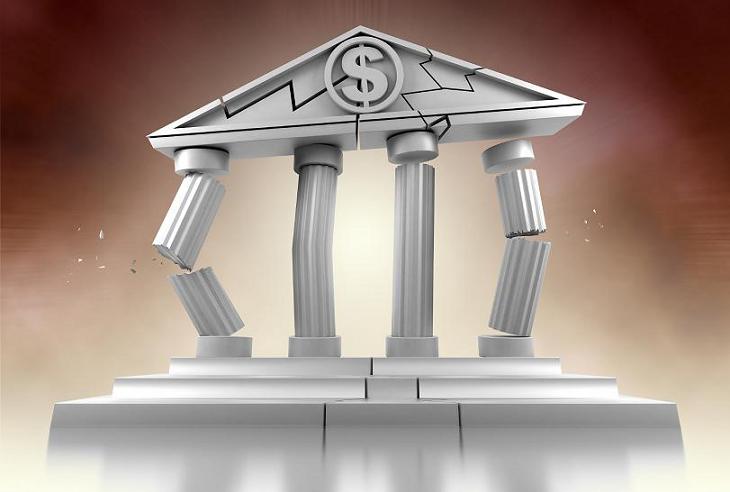 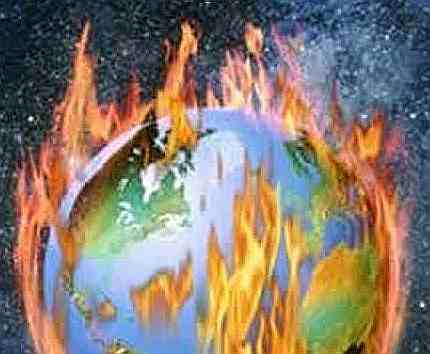 There is little doubt that we have lost our way living out of the old worldview of 
separation and dominance……the signs 
are all around us…
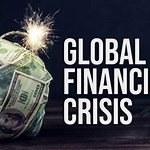 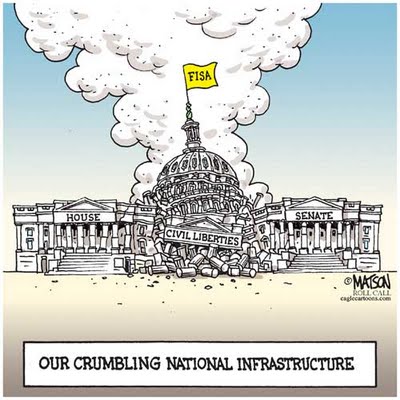 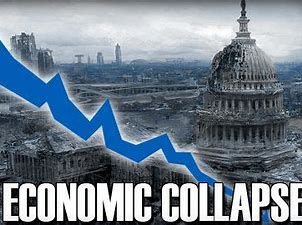 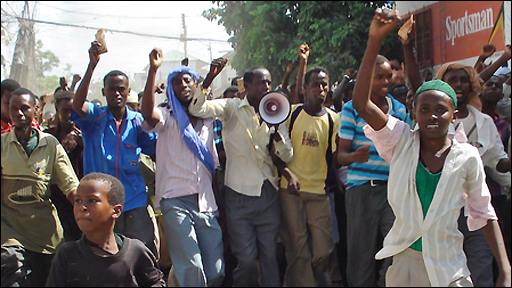 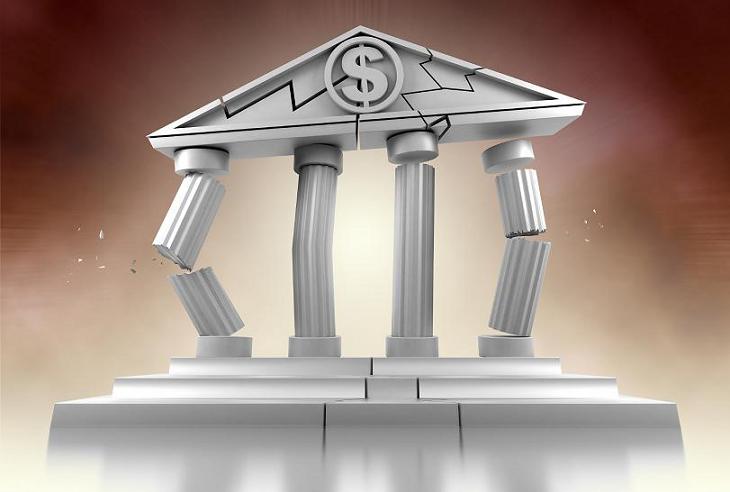 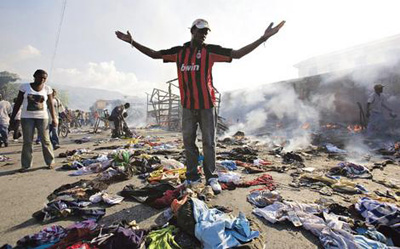 We are in big trouble with the threat of global warming, 
    coming to the end of an oil-based economy, the present 
    global economic crisis and massive loss of biodiversity 
   in the natural world. Biodiversity underpins the processes
    that  make life possible. The global economic system has
   failed us.
   We have the crisis of arms and militarism, drugs,
   violence in so many forms, refugee crisis, homelessness…..
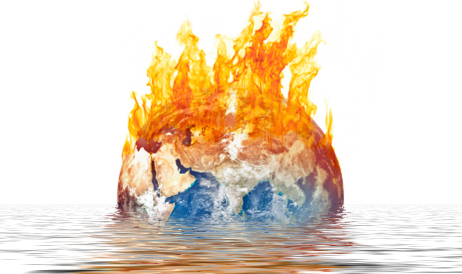 Climate change is the single biggest environmental and                     humanitarian crisis of our time.
How Do We Know?

        Global Temperature Rise
                 Warming Oceans
                Shrinking Ice Sheets
                    Glacial Retreat
                     Decreased snow
                         Sea Level rise
                        Extreme events
                         Forest fires
                      Ocean Acidification
Alarming rise in global refugees and migrants: human and other species.
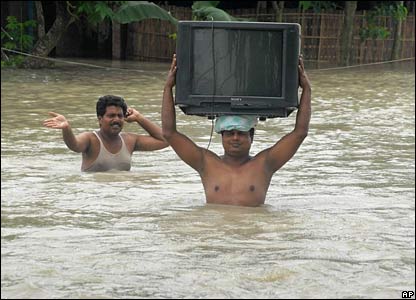 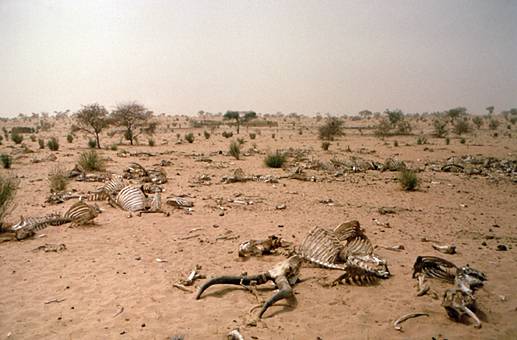 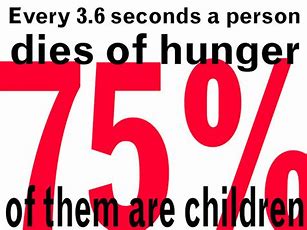 Extreme poverty: mass migrations

Cycle of hunger and lack of clean water

Devastation of living systems of Earth 

Rise in weaponry/warfare, global crime…
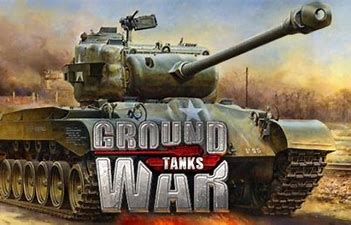 Earth Overshoot Day – 29th July 2021The date when humanity’s demand for ecological resourcesand services in a given year exceeds what Earth can regenerate in that year.
We are currently using 1.7 earths 
mainly through:
*overfishing
*overharvesting forests
*emitting more carbon dioxide into the 
  atmosphere than ecosystems can absorb.
The Sun is the source of all life on Earth:
Without plants
No oxygen.
Without bees
No pollination
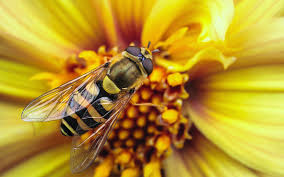 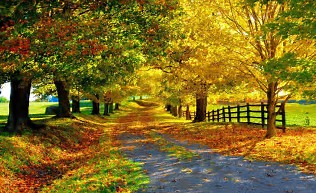 World Resources Institute – Pause for Thought!
Over 1 billion tons of resources flow into the economy
yearly, c.60% ends up as waste or CO2 emissions

PLASTIC WASTE: C.300 MI. TONS IN 2019

ELECTRONIC WASTE: C.50mI. TONS IN ONE YEAR 

FOOD WASTE: 1/3 OF ALL FOOD PRODUCED
                   While millions go hungry
                             -----------------------
Need to move from current global economic model of 
‘create-and-make waste’ to circular economy by avoiding waste, stimulating business growth and creating job opportunities. 
Eg. fashion/textile industry = more CO2 than international aviation and shipping combined. It is world’s most polluting industry after oil and accounts for c.8% of global green house gas emissions.
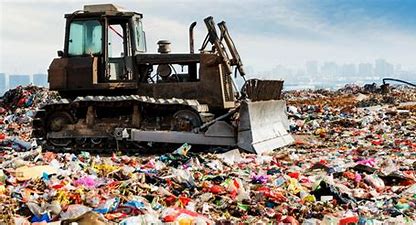 INDUSTRIAL GROWTH SOCIETY WORLDVIEW
Main characteristics:

Over extraction of resources
Consumption as a psychic compulsion
Human well-being as supreme
Jobs at any price
Toxic Waste
Loss of the sense of mystery
God is separate, unchanging


IMAGE: machine
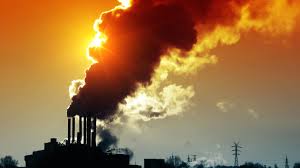 Life Sustaining Society Worldview
Main characteristics:

Sense of the sacred/mystery of the earth

Respect for the carrying capacity of the earth

All part of an interconnected whole

God is present everywhere.


IMAGE: Web
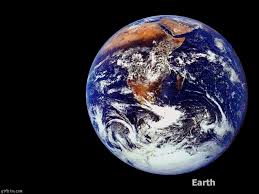 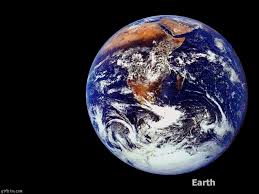 The earth, our home, is beginning to look more and morelike an immense pile of filth.   LS. 21
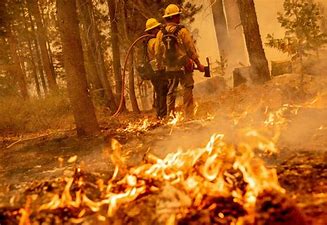 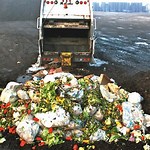 What kind of world do we want to leave to those who will come after us, the children who are now growing up?                  LS 160
c.4.5 billion years ago
       Earth was born
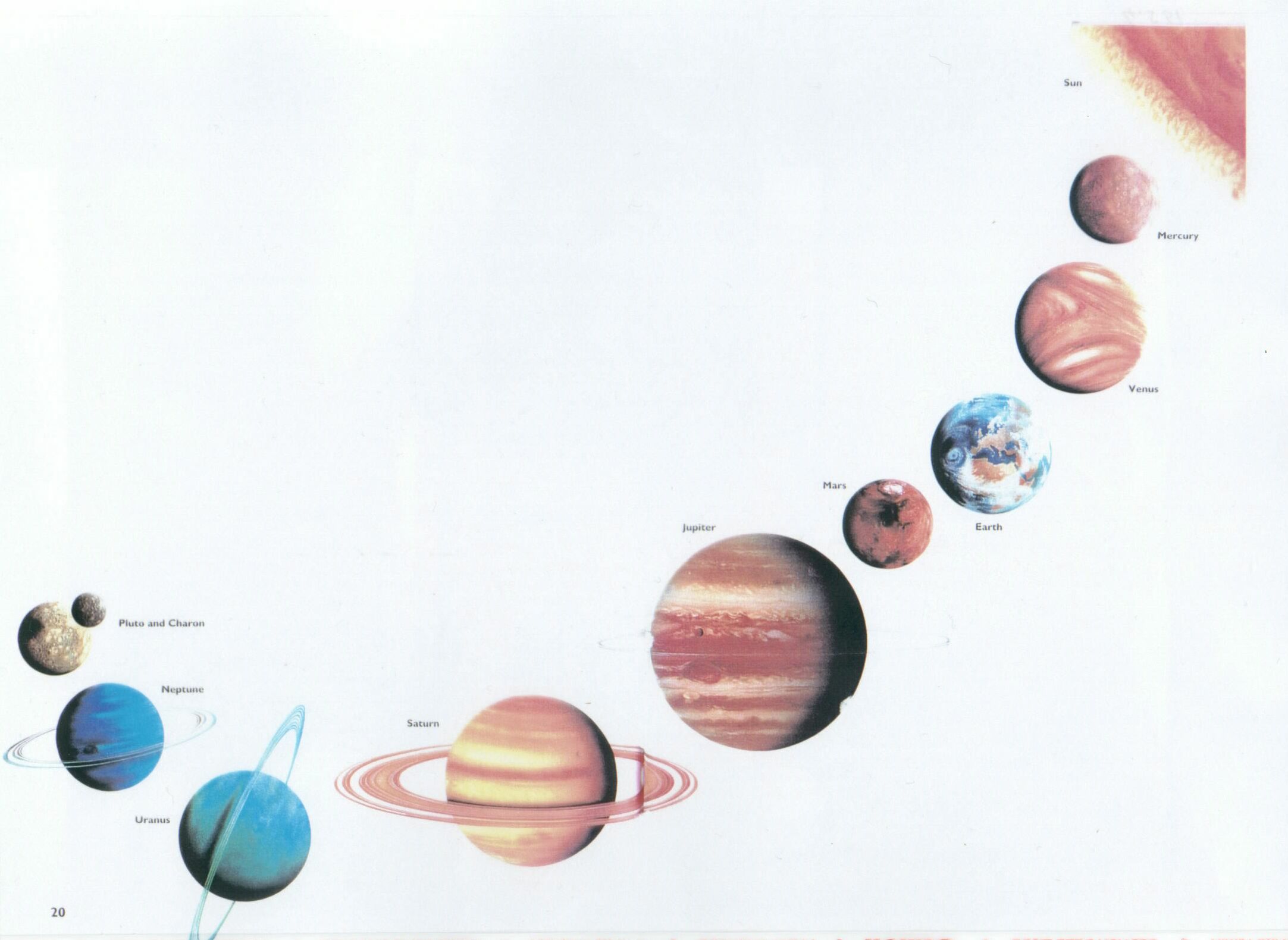 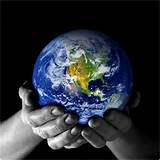 POISE
ELEGANCE
COMPLEXITY
LIFE ON EARTH : 86% ON LAND, 1% IN OCEANS
             13% DEEP SUB-SURFACE BACTERIA

HUMANS = 0.01%, PLANTS = 82%,  BACTERIA= 13%
                EVERYTHING ELSE = 5%
             Since the rise of human civilisation:
  83% WILD MAMMALS, 80% MARINE MAMMALS, 
      50% PLANTS, 15% FISH HAVE BEEN LOST.
                    (Source: escchat.com …. Irish Times 26May 2018)
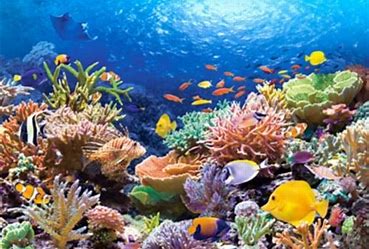 “Ecosystems and biodiversity are as important to human society 
as a heart, liver, kidneys and lungs are to you.  Yet its us that’s causing this worldwide biological systems collapse, despite the fact that our own lives- our food, jobs, homes, governance, security and everything else – quite literally depend on their health.”
(Hannah Hamilton ‘Ireland’s Biodiversity needs  intensive care’ Irish Times 2019)
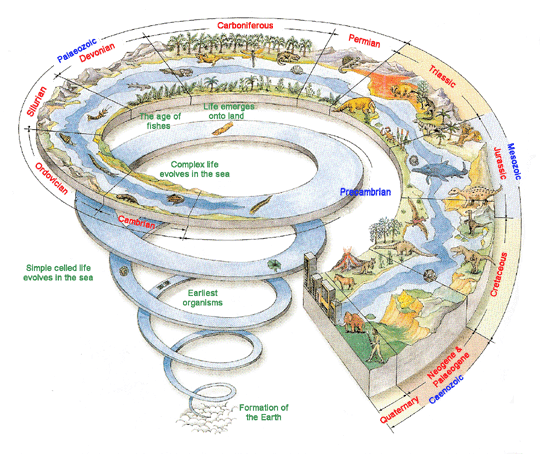 The magnificent complexity of our evolving planet over billions of years 
is being rapidly destroyed
and we are seriously implicated in this process. (LS.33).
Biodiversity: Sacred Leaven in the Divine Creative Extravagance
Biological Diversity: the variety of life on Earth – all forms,
relationships and interactions – species and entire ecosystems.
Life in oceans, on land, in the skies and sub-surface bacteria.
‘Without biodiversity, there is no future for humanity’.
Prof. David Macdonald (Oxford University)

‘If we lose the insects then everything is going to collapse.’
Prof. Dave Gaulson, Sussex University, UK

‘This being the only living world we are ever likely to know, let us 
join to make the most of it.’        Prof. E.O. Wilson in 1985

Throughout the current Covid pandemic both UN and WHO
have been warning that the world must tackle the cause of such outbreaks- the destruction of nature- and not just the health and economic symptoms.    ( The Guardian, 05 Aug 2020)
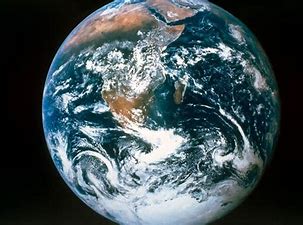 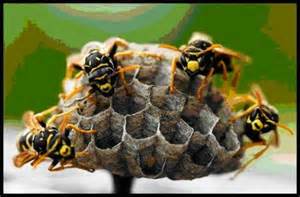 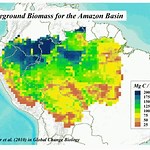 The Amazon Basin stretches 
across 9 countries and more than 
2 million sq. acres.
Home to planet’s greatest biodiversity’.

33 million people, 400 different tribes
c. of which 100 live in voluntary isolation.
This biome produces c. 20% of world’s fresh water,
c.25% of its oxygen and one – third of global forest reserves.
“The equilibrium of our planet also depends on the health of the Amazon Region”.
‘Querida Amazonia’ Pope Francis 2020
It is also an epicentre in the battle between 
               preservation and development
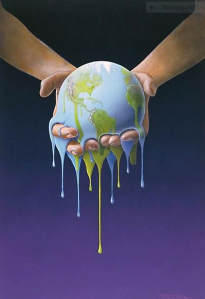 Our own destiny as individuals or as a human species and the destiny of the Earth are identical.
What we do to the Earth, we do to ourselves.
Our wellbeing and health are inextricably linked to the ecological health of the planet.
Thomas Berry

“Only when the last tree has died and the last river has been poisoned and the last fish has been caught will we realise that we cannot eat money.”
19th Century Cree Indian
A POEM by  Drew Dillinger
It’s 3.23 in the morning and I’m awake because my great, great, grandchildren won’t let me sleep. My great, great, grandchildren ask me in dreams what did you do while the planet was plundered?What did you do when the earth was unravelling? 
Surely you did something when the seasons started failing as the mammals, reptiles and birds were all dying?
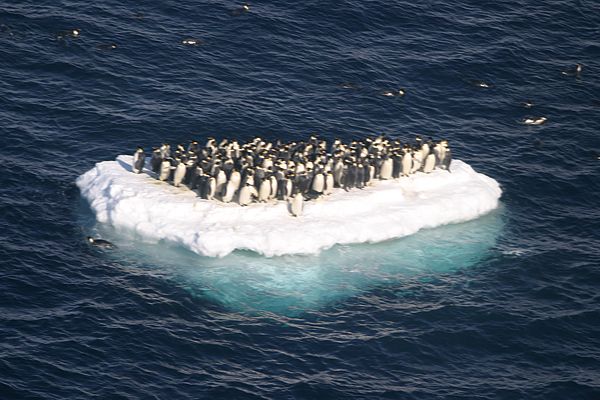 Did you fill the streets with protest when democracy was stolen? What did you do once you knew?
WHAT DID YOU DO ONCE YOU KNEW?
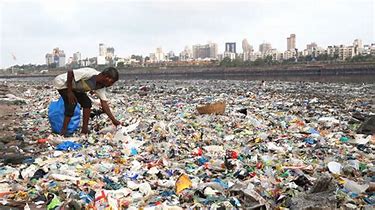 ‘If you do not change direction, you may end up where 
                                      you are headed’         Buddha
‘The best way to predict your future is to create it.’   Abraham Lincoln
‘ You cannot solve today’s problems with the mindset that  
   created them.  Albert Einstein

‘Never doubt that a small group can change the world, 
              it is the only thing that ever has.’    Margaret Meade
I have come that you may have life, life in abundance  Jn 10:10

‘ Be the change you wish to see in the world’   Gandhi

‘What we do with our heart affects the whole universe’.
                                                                                                            Carmel of Reno
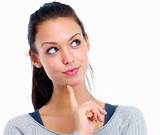 It’s all a question of story:                                   
                primary hope for the future. 

We are in trouble just now because we do not have a good story. 

We are in between stories. 

The old story, the account of how the world came to be and how we fit into it, is no longer effective. 

Yet we have not learned the new story.          
The Dream of the Earth, Thomas Berry
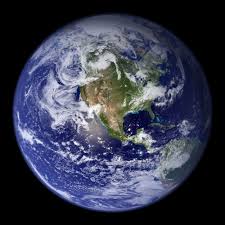 Our Common Home
The Universe was born 
from a tiny pinhead of energy
bursting and expanding into a 
massive fireball. 

This tiniest pinprick of energy 
contained all the light and potential for everything that would ever come to be.
How mysterious: everything that has been, is, or ever will be, was contained within the miracle of hydrogen almost 14 billion years ago!
ESSENCE OF THE NEW STORY OF THE UNIVERSE
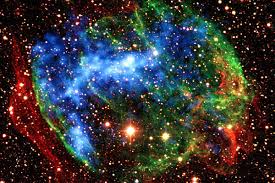 We live in an evolving and expanding universe where 
everything is forever in the process of BECOMING….
nothing is entirely fixed, unchanging, predictable…

Sharing with all beings the same atoms, minerals, chemicals as the stars – we are stardust -  and have evolved in deep time over c.14billon years carrying the wisdom of the evolving universe in every fibre of our being.
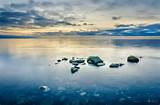 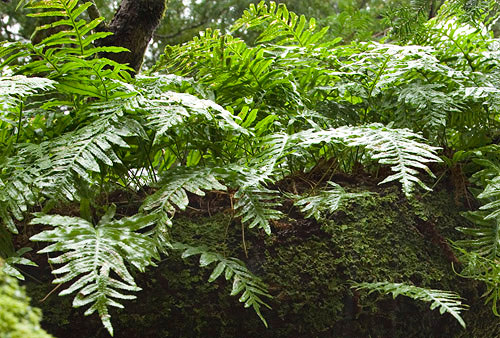 Humans share 30% DNA with plants,


                 
             60% DNA with insects and 98.4 % with
                             chimpanzees.
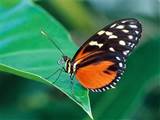 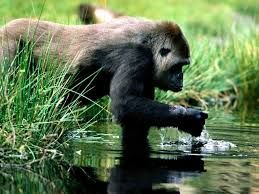 The salt in our blood and tears is from the ancient seas.
   Each being is unique, different but not separate in 
                                      the web of life.
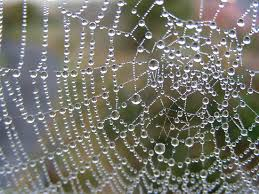 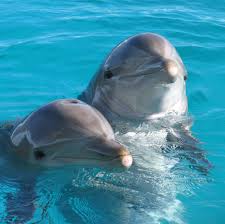 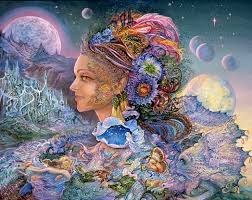 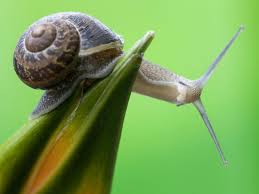 IN  THE MAGNIFICENCE
 
OF GOD’S CREATIVE ENERGY
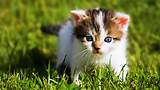 EACH ONE IS REFLECTED  IN 
                                              AND
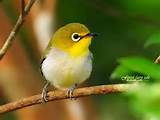 REFLECTS EVERY OTHER
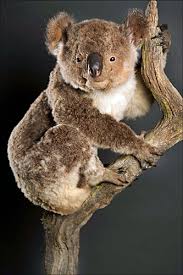 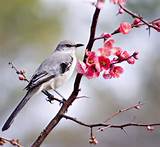 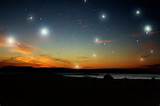 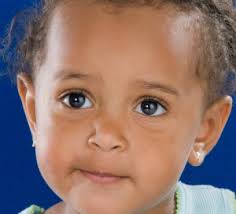 IN THE AMAZING WEB OF LIFE
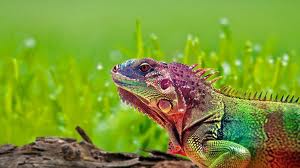 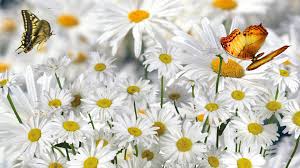 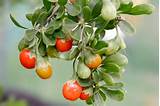 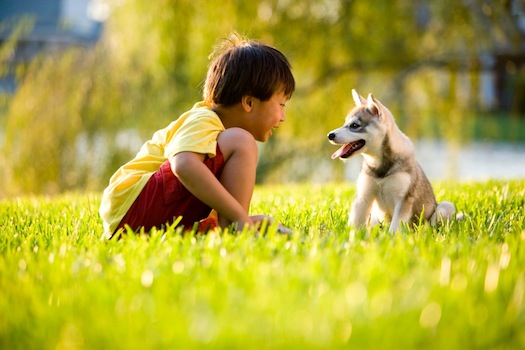 “The conversion we seek….
entails a loving awareness that we are not separate from the rest of creatures, but joined in a splendid universal communion.”
LS 220.
Woven into our lives is the very fire from the stars and the genes from the sea creatures, and everyone, literally everyone, is kin in the radiant tapestry of being. This relationship is not external or extrinsic to our identity but wells up as the defining truth from our deepest being.      
(Elisabeth Johnson)
Current exploration into the complex and mysterious nature of our Universe reveals how little is actually visible/known to us.  Visible reality  - all ordinary matter -is merely 5% of the whole while 5% is dark matter and 90% dark energy.
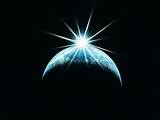 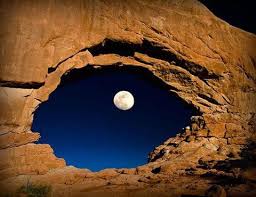 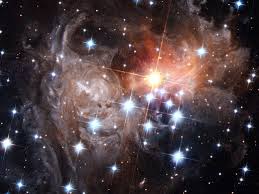 We, all beings, are a 
microcosm of this reality…..

Each of us is an 
inexhaustible mystery
               with
inexhaustible richness
             within:
we will never know it
         totally.

A.H. Almaas
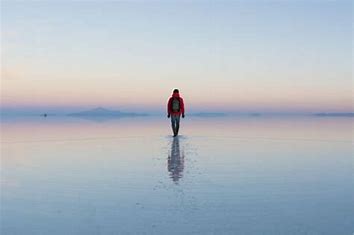 There is a lonely edge to our lives which can only be filled by God.     Meister Eckhart
WHO AM I? WHO ARE WE?
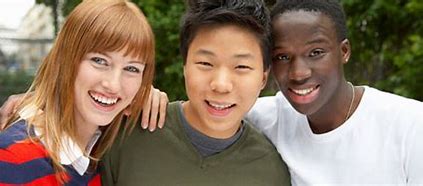 ‘We are God’s work of art’ 
                             (Eph. 2:10)
 Before I formed you in the womb, I knew you..
(Jer.1:5)

‘I have called you by name, you are mine…
….Because you are precious in my
my eyes and honoured, and I love
you.. (Is. 43)
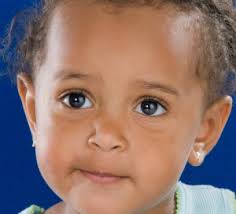 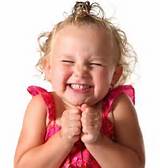 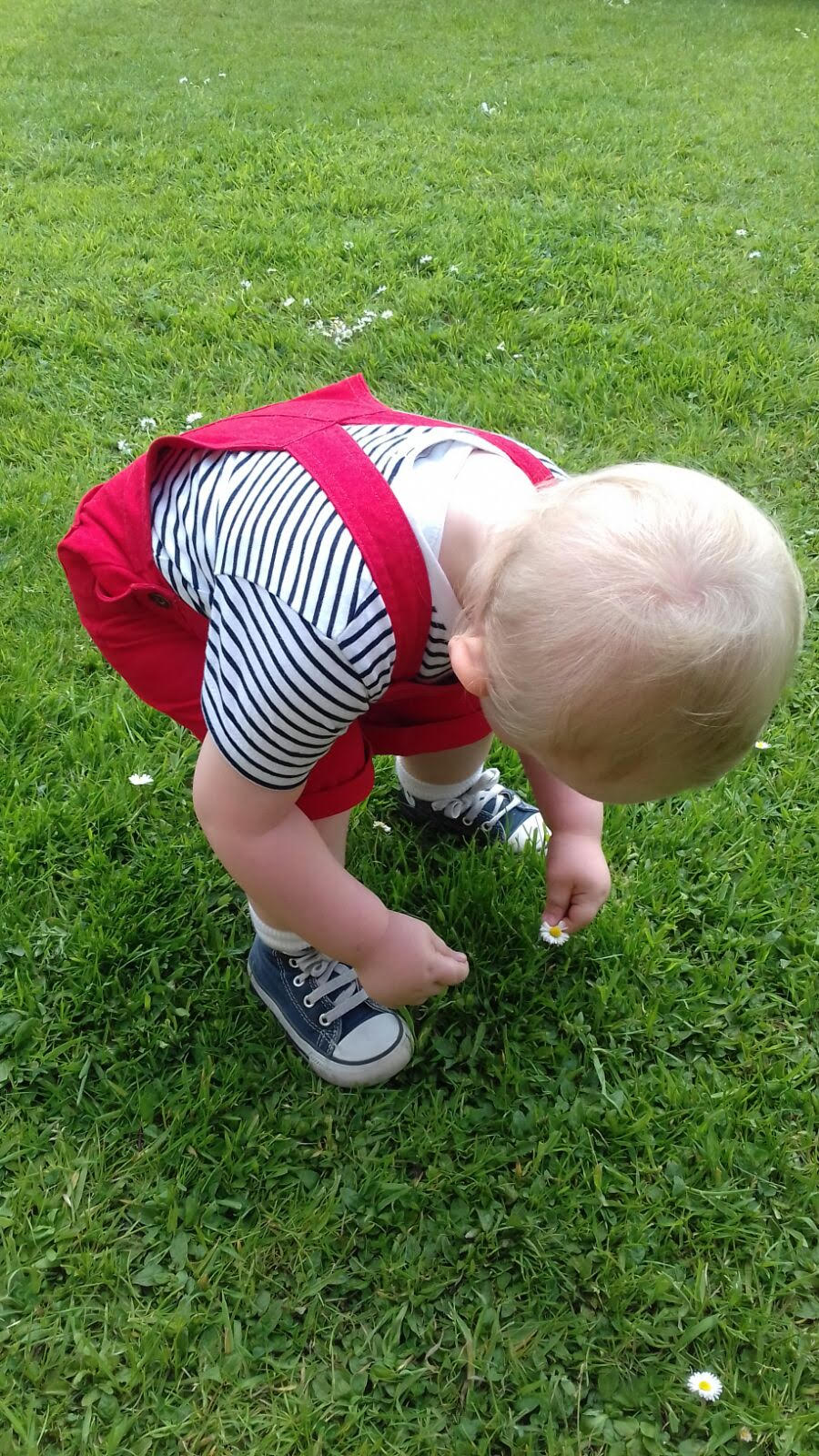 We are part of God’s
continuing new creation, 
one substance with the 
rest of creation…….
All of life, our life and every
life, is a gift.
That’s what love is about.
God’s love at the heart of 
the cosmos is a love that 
heals, makes whole and 
generates new life.
Ilia Delio “To Explore a New Paradigm for Christian Living”.
“Love is a sacred reserve of energy; it is like the blood of spiritual evolution.”
                                                                                                  Teilhard de Chardin
I am the fiery essence of God: 
I flame above the beauty of the fields; 
I shine in the water; 
I burn in the sun, the moon and the stars
And with the airy wind I quicken all things vitally by
an un-seen all-sustaining life….

Hildegard of Bingin
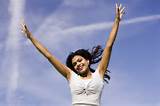 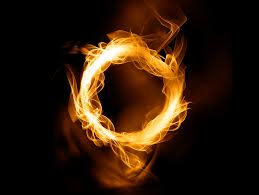 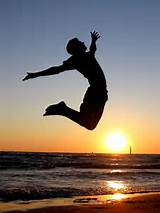 A sincere seeker said:
‘I have always longed to see God
everywhere and in all things, 
and live in God’s presence. 
I have practiced it but I 
haven’t succeeded.’

‘This isn’t something you bring about by 
practice, the sage replied. ‘When you 
understand who you are, you’ll 
no longer seek God’s presence, you’ll 
realise that you are God’s presence’
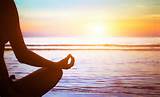 (The Ocean in the Dewdrop by Francis J. Padinjarekara)
…nature as a whole not only manifests God but is also a locus 
                                      of God’s presence.     LS 88
Our Deepest Fear
‘Our deepest fear is not that we are inadequate.
Our deepest fear is that we are powerful beyond measure.
It is our light, not our darkness that most frightens us.
We ask ourselves: Who am I to be brilliant, gorgeous, talented and fabulous?
Actually, who am I not to be?
You are a child of God.
Your playing small does not serve the world……….

Marianne Williamson
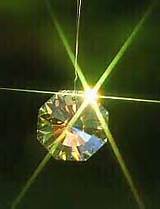 “Always be prepared to give expression to the hope that is in you.”
                                                                                                                                            1Pet. 3:15
COMING HOME TO WHO WE REALLY ARE IN THE 
   COMMUNITY OF CREATION: OUR COMMON HOME
*owning our primary identity: good, blessed, holy 
*trusting our inner wisdom, divine energy
*embracing inner healing with compassion
*knowing that we can make a difference
*that we are not alone 
*earth has much to teach us
*oneness in diversity is our strength

All is gift, all is holy, all is in communion
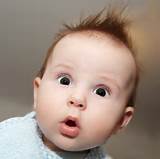 Behold, I am with you always, to the end of time.  (Mt 28:20)
We have outgrown the small story of our lives and the small selves to which so many have confined themselves.It is time to move through life motivated... by gratitude and an abiding zest for living out of our higher purpose.                                                                                                            Jean Houston
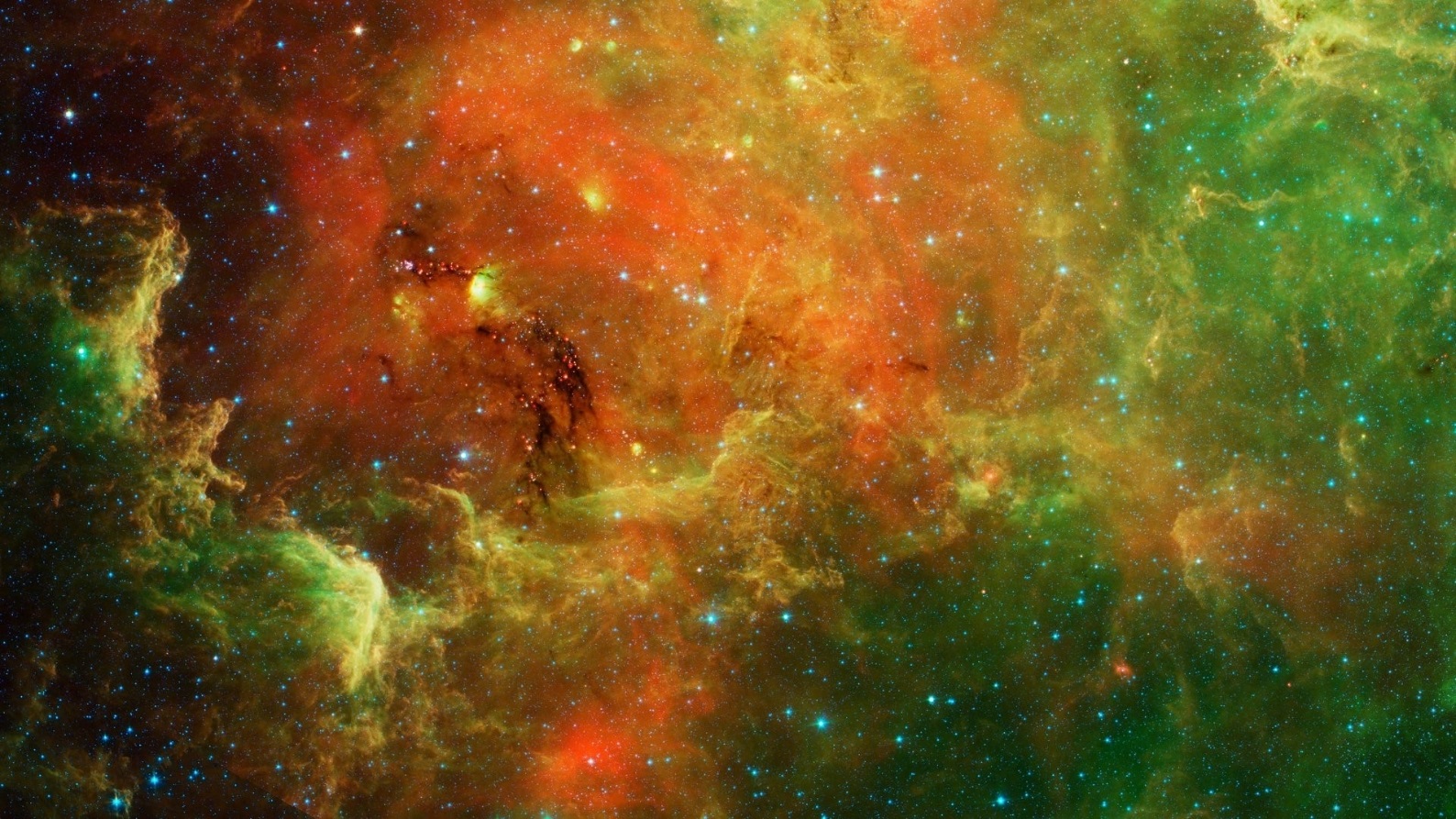 “Let yourself be silently drawn by the stronger pull of what 
                                        you really love.”                     Rumi
Everything in the Universe is within you. Ask all from yourself.
                                                                                                    Rumi
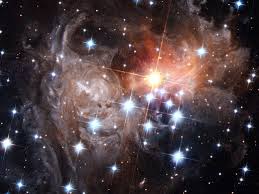 Going inward and making room in oneself for the immensity of the universe…
will transform us…providing the physic energy needed to creatively  imagine
                                       an alternative future.
Nothing here below is profane for those who know how to see.
            On the contrary, everything is sacred. Teilhard De  Chardin
We are ALL enclosed in God and God is enclosed in ALL of us.  Julian of Norwich
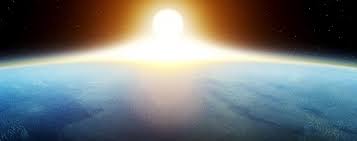 If there is no spirituality in the Earth, then there is no spirituality 
                                                                 in ourselves.   Thomas Berry
The universe unfolds in God…Hence there is a mystical meaning
to be found in a leaf, in a mountain trail, in a dewdrop, in a poor person’s face…. LS.233
“The world is filled with the grandeur of God”
G.M.Hopkins

We are not human beings
on a spiritual journey.
We are spiritual beings
on a human journey…..T.de Chardin

All beings created by God are
spiritual beings on their unique journey….stars,planets, fish, plants, insects, animals, birds…..
The fullness of joy is to behold God in all things.  Julian of Norwich
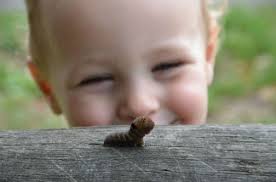 As we recover the theology of 
Creation as context –including 
redemption – it challenges us to 
focus on essence as soul with 
respect for all life in the mystery of
divine creativity.
‘The day of my spiritual awakening
was the day I saw and knew that I saw God in all things and all things in God’
                                        Mechtilde of Madgeburg
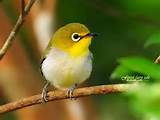 REFLECTION
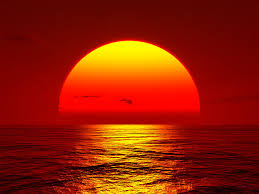 WE ARE SPIRITUAL BEINGS ON A HUMAN JOURNEY

                                         RATHER THAN

                   HUMAN BEINGS ON A SPIRITUAL JOURNEY.     
 Attributed to Teilhard de Chardin
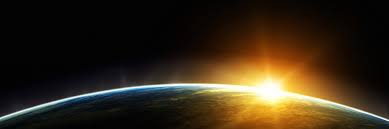 opportunityisnowhere
Developing Ecological Consciousness by Christopher Uhl
PASSIVE HOPE: waiting for external agencies to bring about what we desire

ACTIVE HOPE: becoming active participants in bringing about what we hope for.

Active Hope is something we do, rather than have. It is a process with 3 stages:
Take a clear view of reality
Identify desired direction and values 
Take steps to move ourselves/our situation in that direction.

Q.s When I look at our reality – what concerns me? Feelings? 
       How might I see with new eyes? Where to focus my energy?
       My hope for the future is..?                   Joanna Macy & Chris Johnstone
THE TRUMPET IS SOUNDING RIGHT NOW FOR HUMANITY
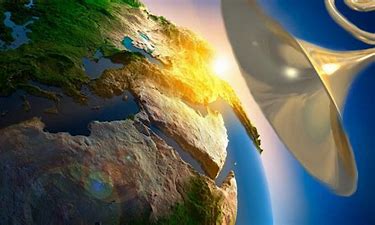 We cannot continue to fight, 
pollute, over-populate, and destroy our 
environment because we remain
trapped in the illusion of separation.

We will either evolve towards a higher order of love and 
creativity, or we will self-destruct.

Barbara Marx Hubbard
A frog does not drink up the pond in which it lives.
American Indian Proverb
The change required is from a self-image dominated by a 
perception of ourselves as having the right to use earth’s
resources independently of the needs of all other beings. 

This in turn requires theological change: from an image of God
                as granting us the power to do this.
Part of a theological response to this state of affairs must be
                                               a willingness to change our images 
                                               of God from those that sanction 
V                                             violence towards others and
                                               degradation of the earth’s resources, 
                                               to those that encourage us to relate
                                               non-violently to each other, to the 
                                               earth and to God. 
                                                        Anne Primavesi: Gaia and Climate Change
AN INTEGRAL ECOLOGY
Social
          Political
          Cultural
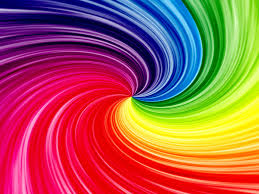 Environmental
Economic
Spiritual/Religious
….we have to realise that a true ecological approach always becomes a social approach…..so as to hear both the cry of the earth and the cry of the poor. (LS 49). Strategies for a solution demand an integrated approach…. (LS 139)
 We urgently need a humanism capable of bringing together the different fields of knowledge, including economics, in service of a more integral and integrating vision (LS.141).
Sustainable Development Goals 2016 - 2030
If God is at the heart of this physical, evolving cosmos, then love is the energy that  makes everything precious. God is the ultimate wholeness and depth of love, the inner Omega of everything from the smallest quark to the largest galaxy. Because divine love is totally other-centered, the whole cosmos is a theophany, a revelation of God’s glory.
Ilio Delio
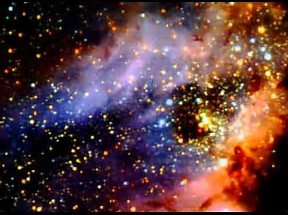 Whatever our project, or wherever we focus our energy, unless we are situating it within the context of the total community of life on the planet, we are failing to be faithful interpreters of the Signs of the Times.                      Thomas Berry
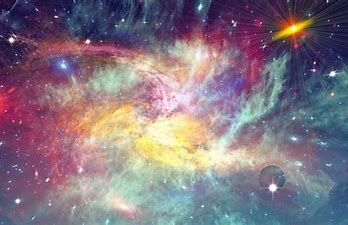 The universe expresses itself in the blazing 
radiance of the stars and in the vast reaches 
of the galactic systems


but
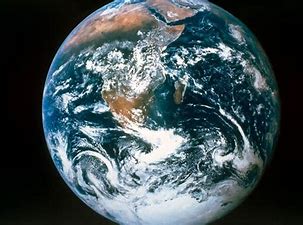 its most intimate expression of itself 
is in this tiny planet. 

In turn, this unique planet could not exist in its
present form except in a universe such as that in 
which it has emerged and from which it has
received its life energies.
                                                              Thomas Berry
The universe as a whole, in all its manifold      relationships, shows forth the inexhaustible        richness of God.    (LS 86)
Rather than a problem to be solved, the world is a 
                  joyful mystery to be contemplated           
                      with gladness  and joy .  (LS.12)
Perhaps a new revelatory experience is taking place, 
an experience wherein human consciousness awakens to the grandeur and sacred quality of the Earth process. Humanity has seldom participated in such a vision since shamanic times, but in such a renewal lies our hope for the future for ourselves and for the entire planet on which we live.
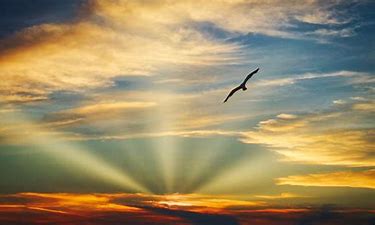 We are not lacking in the dynamic forces needed to create the future…we live in a sea of energy beyond all comprehension. 
                                                                       Thomas Berry: The Great Work
We live in a planet of abundance not scarcity where there is enough for the needs of all but not for the greed of the few. When less than 20% - people and corporations – own or control over 80% of global resources and create over 80% of waste it results in continuing alarming injustices, inequalities, poverty, starvation, homelessness, migrations, war…
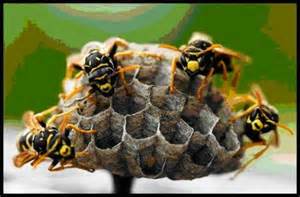 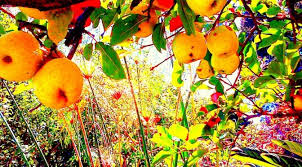 Each community can take from the bounty of the
earth whatever it needs for subsistence, but it also has the duty to protect the earth and to ensure its
fruitfulness for coming generations.     (LS 67)
Imagine how literally everything in our lives would be changed if we could learn from Nature and work together instead of dominating/manipulating the natural processes, eg, food production, energy, manufacturing materials, healing ourselves, storing information, conducting business, doing governance….?
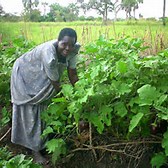 We did not come into the world but came out of it.
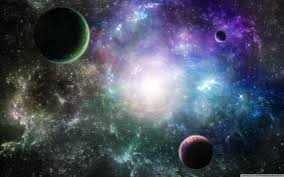 What do I stand for?      Do I stand for what I stand in?

        OUR COMMON HOME WITHIN THE EVOLVING UNIVERSE?
To come home is undoubtedly the great work of our time,    the challenge is to join the earth as a participating member.   This truth is slowly dawning on us as we struggle with                          current planetary emergencies .This is a process of un-learning false assumptions and beliefs – that we are somehow not of earth- and learning our true identity as a species among species in the wondrous web of                           life in our Common Home.
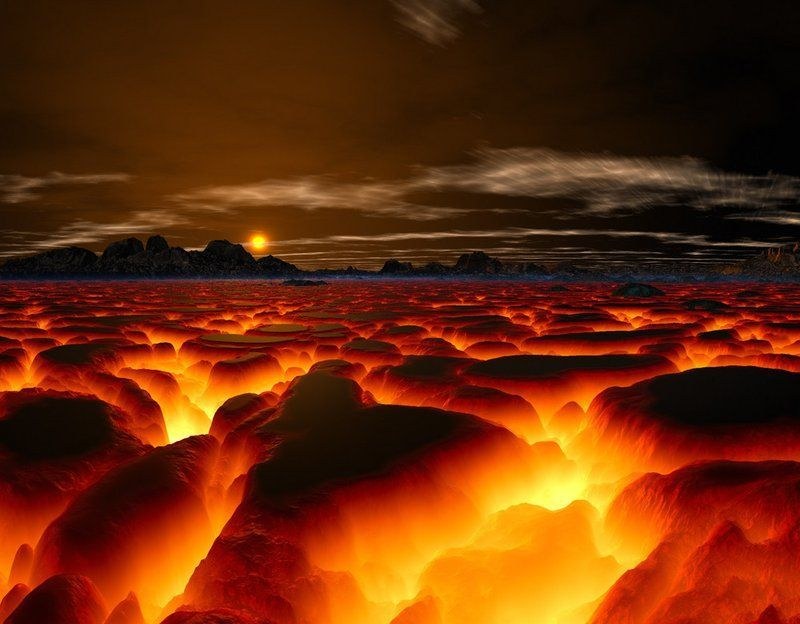 We imagine the Divine as distant and inaccessible, 
whereas, in fact we live steeped in its burning layers.

                       Teilhard De Chardin


.
We did not come into the world, we came out of it.
Make your home in me as I make mine in you. Abide in my love.
Jn 15:4ff
Our Human destiny is integral with the destiny of the Earth
The time has come to:
to lower our voices
to cease imposing our mechanistic patterns on the
          biological processes of earth
to resist the impulse to control, to command,
         to force, to oppress

AND

to begin quite humbly to follow the guidance of the
larger community on which all life depends.

The Dream of the Earth: Thomas Berry
The environment 
is the reason 
we are ALIVE.
It is the reason 
God is ALIVE 
for us.
Take away the 
environment 
and you take away
God.
It is physically impossible 
for us to 
encounter God elsewhere.

Anne Primavesi : Faith in Creation 1995
“Earth’s crammed with heaven and every common bush aflame with God…”
Elizabeth Browning
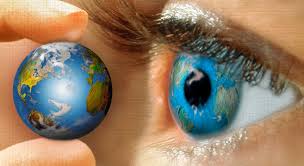 If we could see ourselves
as Earth rather than Earth
as existing for us – 
our perspective is transformed.
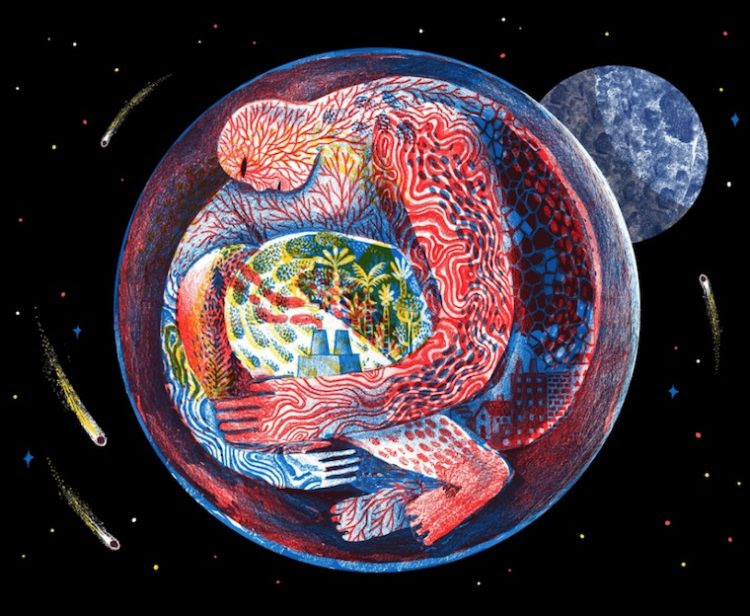 I cannot be by myself

I can only interbe with everything else.


Anne Primavesi : Sacred Systems
As Thomas Berry describes it: “ We are not left simply to our own rational contrivances. We are supported by the ultimate powers of the Universe as they make themselves present to us through the spontaneities within our own being”.
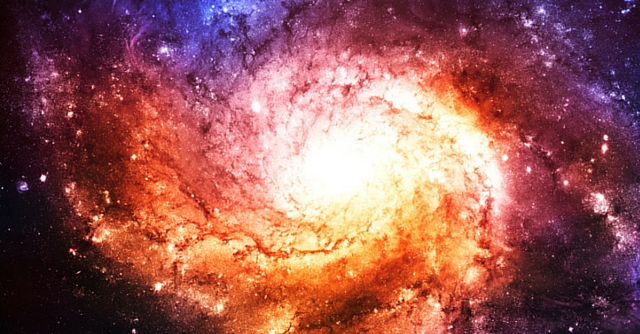 Our Common Home is a limitless sea of energy filled with a 
passion for the possible – let it ignite us for the greater good!
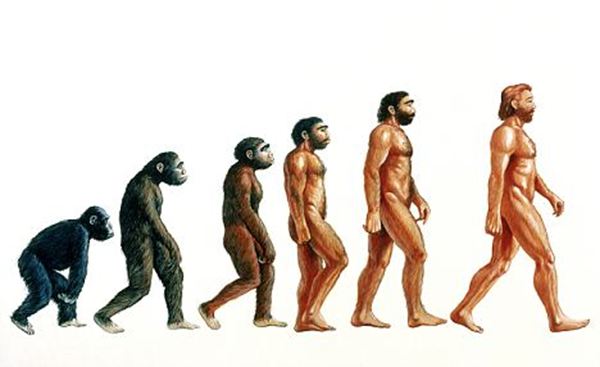 HOMO-UNIVERSALIS
“


We are on the cusp of an evolutionary leap….
the evolutionary leap occurs precisely at the time when our intelligent species has reached an existential crisis to life on earth that cannot be resolved by doing more of the same…
we are facing extinction or conscious evolution.”
HOMO SAPIENS ---HOMO UNIVERSALIS
The invitation is to get in touch with our essence, that sacred impulse which knows our universe-self coded  within, yearning to become the more……the source of love that created the whole universe is in me…..we are all co-creators, members of an awakening species in an evolving universe.  
                                                                                         Barbara Marx Hubbard
We need to urgently find creative ways of living more sustainably so that all beings may feel at home in our common home.  The time has come for us to live as participants with earth mindful of her bountifulness and respecting finite resources.
We are in an unprecedented emergency!

We must act quickly- our Common Home-
is in peril and science is telling us that we 
have less than a decade to halt potentially 
irreversible damage to Earth’s living systems on which all life depends.

CAN WE TOGETHER TURN THE TIDE:
    
FROM EMERGENCY TO EMERGENCE?
FROM SOLUTIONS TO SOUL-UTIONS?
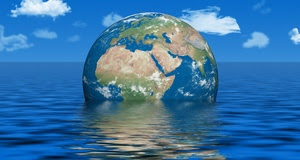 IF WE UNDERSTAND OUR DEEP CONNECTION AND 
RELATIONSHIP WITH THE EARTH, WE WILL HAVE ENOUGH
                LOVE, STRENGTH, AND AWAKENING 
          TO LOOK AFTER OURSELVES AND THE EARTH 
                     SO THAT WE BOTH CAN THRIVE.           Thich Nhat Hanh
Real change will only happen when we fall in love with our planet .
Only love can show us how to live in harmony with nature and with each other and save us from the devastating effects of       environmental destruction and climate change.    Love Letter to the Earth
We are the first 
generation to know 
the story of our evolving 
and expanding universe.

We are the last generation
able to change
the future.

Divine Gate-Keeper….your wisdom will direct my inner footsteps
As I face the future’s unmarked terrain.
Your rapt attentiveness assures me
That you will guide my comings and goings.
This day I join my heart with all living beings
As we walk together toward what lies ahead.

(Fragments of your Ancient Name , Joyce Rupp)
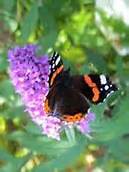 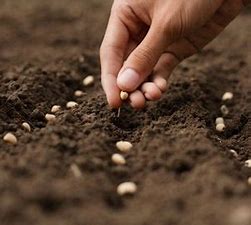 CODE RED FOR HUMANITY  (CRH)
CONTEXT: The entire life community must progress-from homo-centric
                   to a bio-centric norm of progress in their bioregional identity

RESILIENCE: We re-inhabit the earth community as a participating                       
                              member
HOME – EARTH: We come home to foster and progress the innate 
                              potential of the local communities to which we 
                              belong in their bioregional endowment and 
                              fruitfulness.
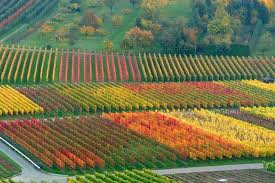 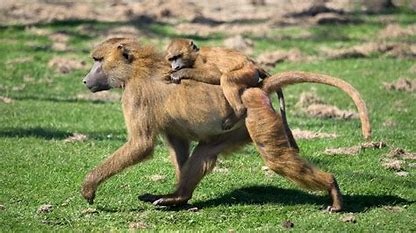 We all lose when it’s about my money.
We all win when it’s about 
our wellbeing.

The most precious gift of our human experience
is the opportunity to feel the joyful exhilaration
that comes from fulfilling our responsibility to share
in the care of life.

We must organize around what makes 
communities most healthy rather than what makes 
corporations most profitable.

Our future depends on a dramatic transformation in our understanding of ourselves, and our relationships with one another and Earth

David Korten: Ecological Civilization
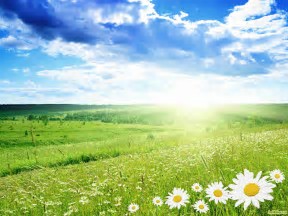 OUR HOPE IS IN TRUSTING THE WISDOM OF EARTH GARNERED OVER 4.5 BILLION 
           YEARS OF LIVED EXPERIENCE : EARTH KNOWS – WILL WE LISTEN?
Our planet Home
has survived
ice-ages, floods,
droughts, fires and 
storms throughout 
its arctic and tropical, coastal and inland regions, its mountains and plains, river valleys
and deserts over the ages.
Earth is a living 
organism
within the mystery 
of the 
evolving and 
expanding
Universe.
The human can be identified as that being in whom the earth reflects on and celebrates itself in self-conscious awareness
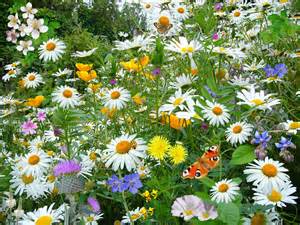 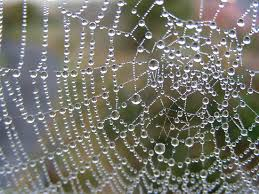 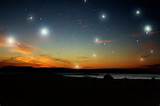 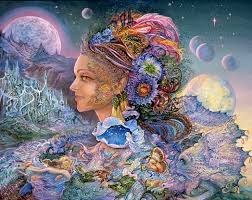 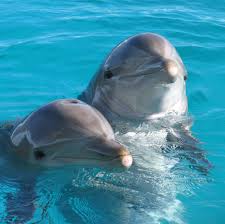 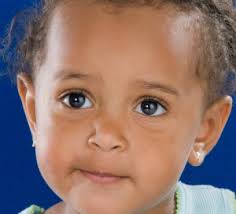 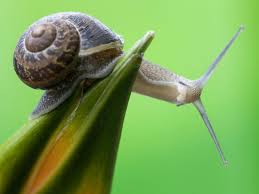 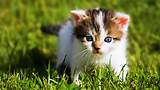 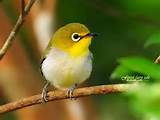 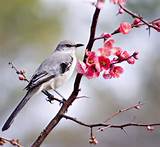 The following components of Earth give us 
an insight into the wisdom and resilience of
our common home:

Earth: Self-propagating: every instant a million new
faces emerge. 
This challenges us re. earth’s resources to ensure safe habitat, food, shelter, 
protection and care of young of all beings and their right 
in realising their full potential.
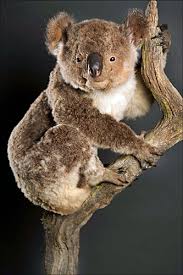 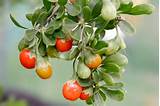 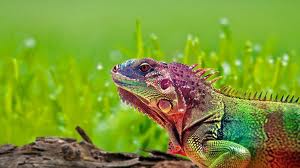 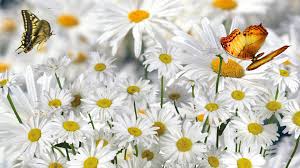 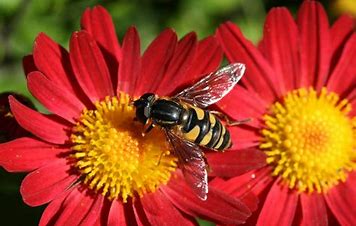 Earth: Self-nourishing: the interaction of Sun and Earth is key. Photosynthesis.
Seeds, pollination, fertile soil, teeming oceans and control of population to 
keep the planet in healthy balance. 

The challenge for us is to work in partnership with Earth in ensuring continual 
self-nourishing eg. 
Challenging large corporations re. destructive practices in agriculture, fishing etc
Preserving and nurturing the soil – free of harmful chemicals and toxins, fallow time 
and crop rotation
Keeping our oceans, rivers vibrant, free from harmful leakages eg slurry, oil, waste and reducing plastics
Creating/Managing biodiversity – pollination, food production… 
Managing population to ensure vital resources for all in community of life.
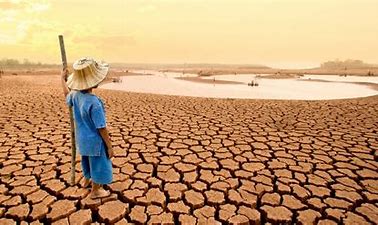 Self-healing: within earth are not only nourishing energies
but also powers of re-generation eg. drought or forest damage.
We can assist this healing process by ceasing the flow of poisons and 
stopping the creation of toxins
Self-educating: through physical, chemical, biological and cultural patterning.
The entire evolutionary process is a most remarkable feat of self-education, the billions of 
experiments in designing the existing life system. This forms a model for humans – which we 
need so urgently at present eg the self-destruct properties of runaway climate change, 
the folly of militarism and weapons of mass destruction, soil depletion etc

Self-governing: In a forest every component is involved with governance, in oceans also and 
in the skies.  Governance is provided by the changing seasons, climate and weather patterns,
the salinity of the oceans etc.
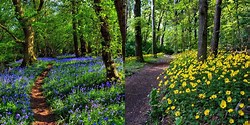 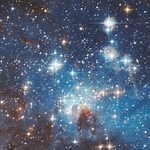 Self-fulfilling:  Earth is fulfilled in each of its components-
natures delights – birdsong, twinkling of stars, music of waters, flowering of plants, the song of insects, birds in flight…seasonal modes eg. spring and new life, summer and bloom, autumn and abundance, winter and fallow-renewal.

Humans participate in this self-fulfilling as earth reflecting on itself in self-conscious awareness- ritual, music, dance, poetry, drama, literature, architecture, sculpture etc….

There is really only one system, the interacting universe, the earth system conforms to this larger universe system in all its functioning.

We humans are challenged to align our various systems, which are sub-systems of earth, to do likewise ie. economics, politics, health, education, religion…   
         We must find our way home without delay
            This is where we belong and flourish!
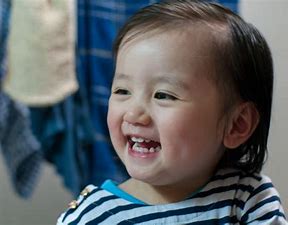 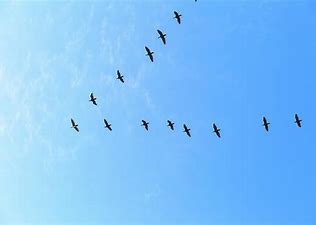 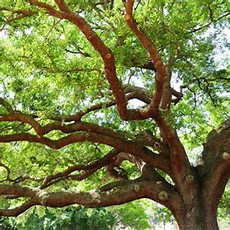 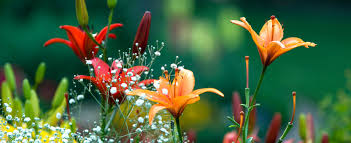 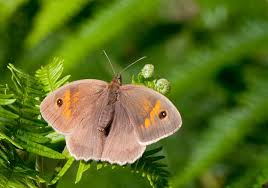 Components of Earth – courtesy of Thomas Berry
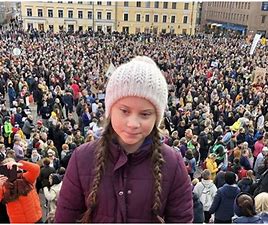 Establish relationships and connections to safeguard the living systems 
of our planet: air, water, sun,
soil…
PROMOTE /PRESERVE
BIODIVERSITY

REDUCE CO2 EMISSIONS

ELIMINATE TOXINS

COMMUNE WITH /LEARN FROM NATURE

GROW IN AWARENESS and COMMITMENT

SUPPORT LOCAL/GLOBAL EFFORTS

SUBTLE ACTIVISM
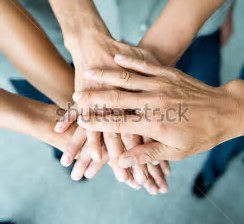 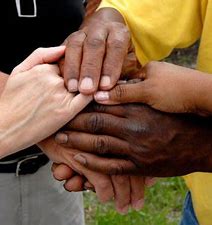 LET US ACT NOW!!
All it takes is
one good person 
to 
restore hope.
Ls.71
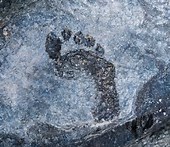 SUBTLE ACTIVISM :

We live from an evolving consciousness,
knowing that everything we 
imagine,
think,
say, pray for, 
feel and do 
impacts all of life.
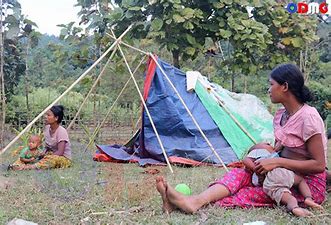 FURTHER SIGNS OF HOPE………

Pandemic ‘breathing space’ to re-imagine a more sustainable future
Message of Laudato Si’ (2015)- Our Common Home
Season of Creation Celebration – Yearly
Eco-congregational Initiatives – ecumenical 
Youth Climate Fridays: Global Action
Proposed Global Green Deals to cut emissions by -2030
Earthshot 10 year Initiative – Prince William 2021
Global Tree-planting programme
Young Global Leaders Forum & National Geog. Society – Campaign
for Nature = protecting 30% of planet by 2030
The Great Green Wall – Africa -8.000 km from E toW south of Sahara
Organic Food production, local, national, global – Farmers’ Markets
Transfer of Assets from Fossil Fuels globally eg 350.org – Bill Mc Kibben
Prophetic voices: eg Sir David Attenborough, Jane Goodall, Greta Thunberg, Brian Cox..
Investigative Journalism: The Guardian, Common Dreams, Channel 4 etc.
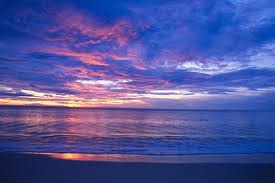 What lies before us and what lies
behind us are small matters 
compared to what lies within us.

AND

when we bring what is within 
out into the world,
miracles happen.

H.D. Thoreau
Every day I see or hear something that more or less kills me with delight,
That leaves me like a needle in a haystack of light.
It is what I was born for
To look, to listen, to lose myself inside this soft world,
To instruct myself over and over in joy and acclamation... 
Mindful by Mary Oliver 												- Mary Oliver
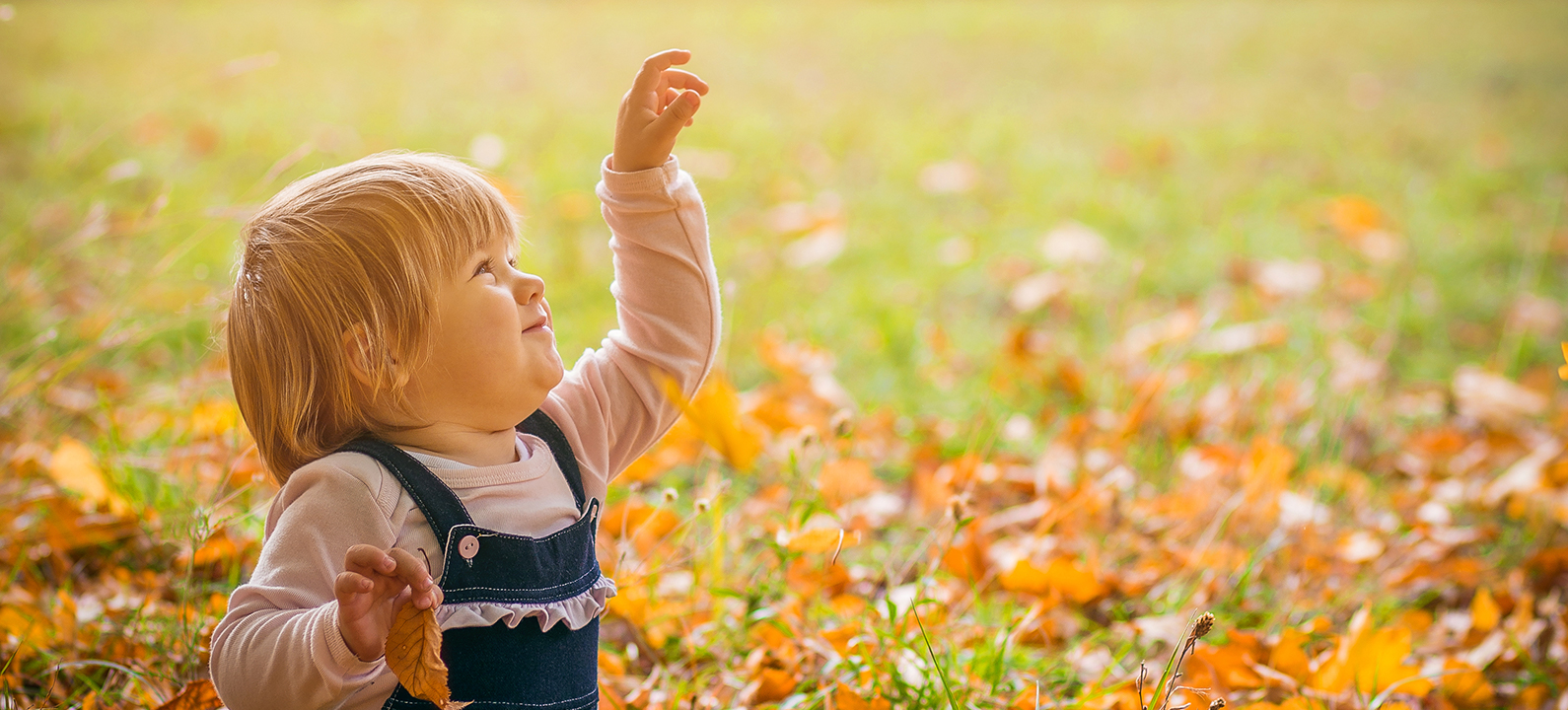 The Universe is holding its breath
            waiting for you

     to take your appropriate
    place……..no other part of      creation can substitute for you   belonging to the world.

WAITING FOR YOU
 
To come out of the shadows

into the light…we are the

light.. become radiant beacons!
                           Jean Houston
“ I am the light of the world, anyone who follows me will have the light of life.”
                                                                                                                                 Jn.8:12
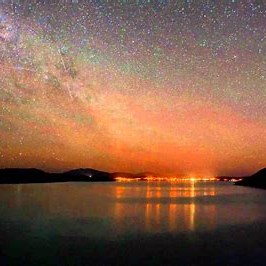 “If light is in your heart, you will always find your way home.”
                                                                                                    Rumi
What is my  heart’s desire at this time of uncertainty in our Common Home?
Name one commitment/action that we as Congregation might take in response to the cry of the earth, the cry of the poor today?
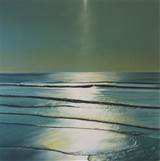 Copyright      Nellie Mc Laughlin    2021
With thanks to colleagues and Google Images
Copyright         Nellie Mc Laughlin     2016

With thanks to Colleagues and Google Images